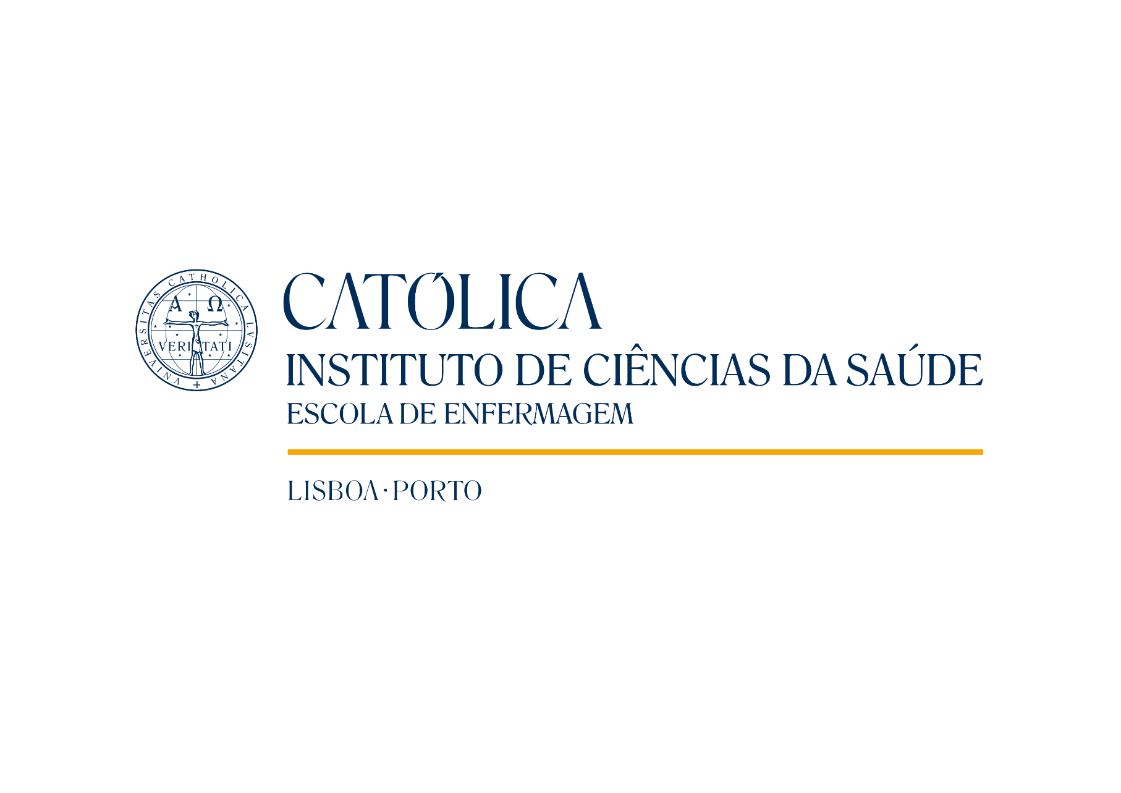 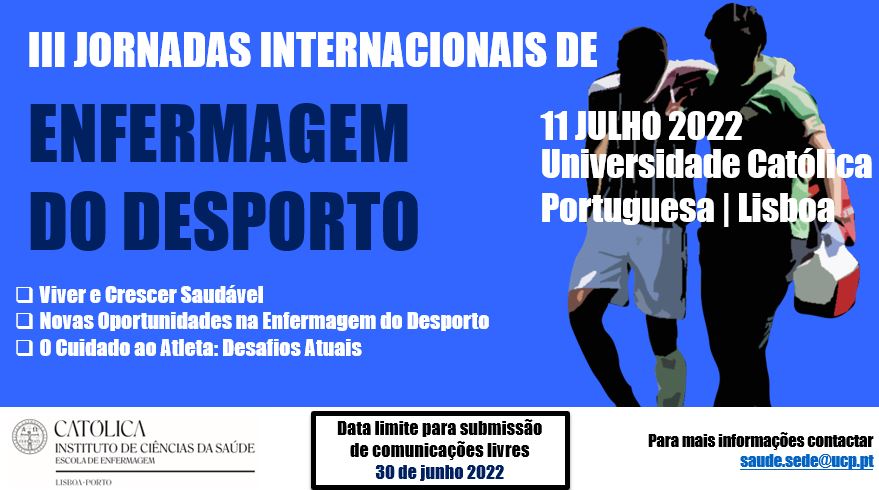 Titulo da comunicaçãoAutor(es)
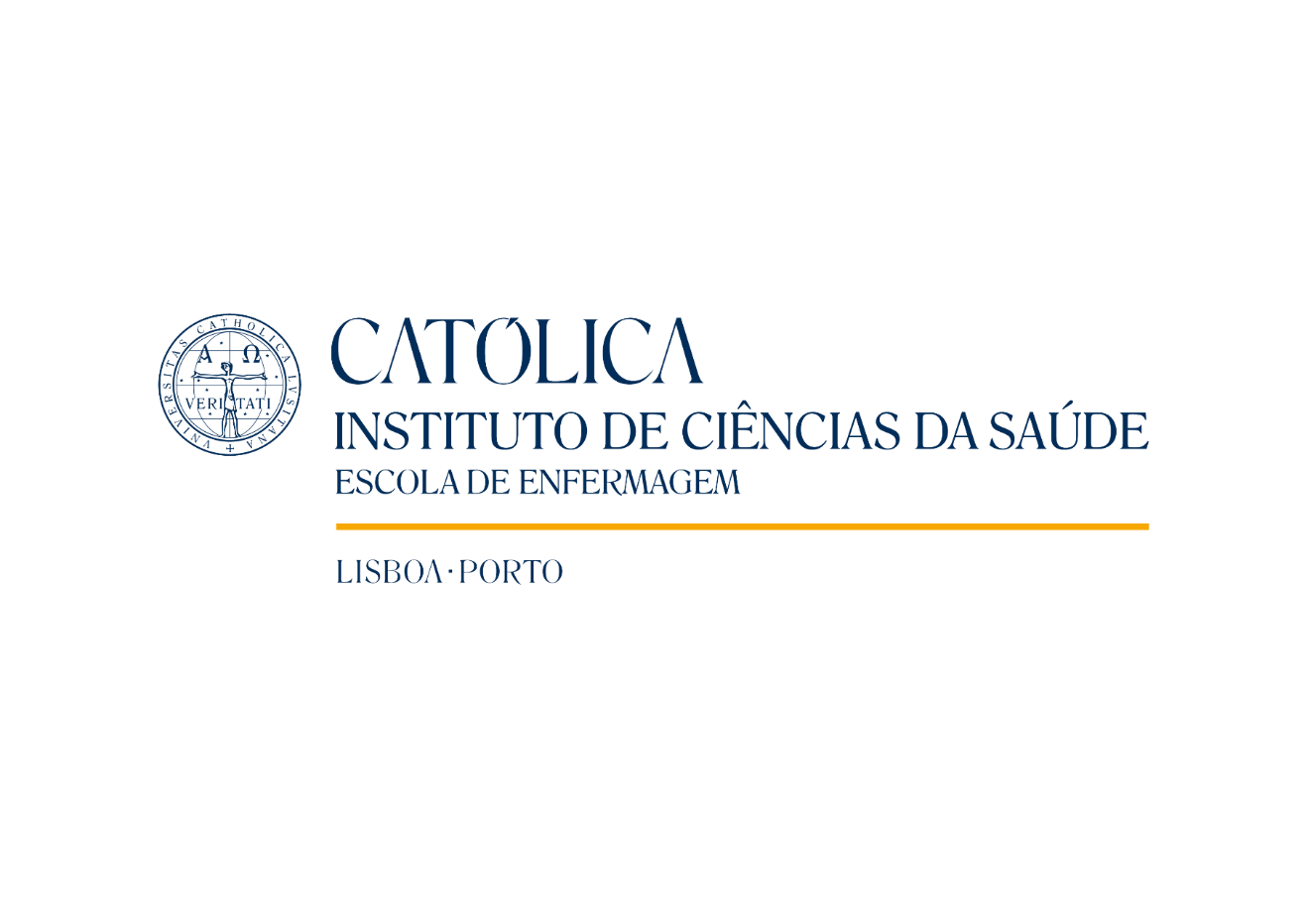 III JORNADAS INTERNACIONAIS
ENFERMAGEM DO DESPORTO
Construir o amanhã da Enfermagem do Desporto